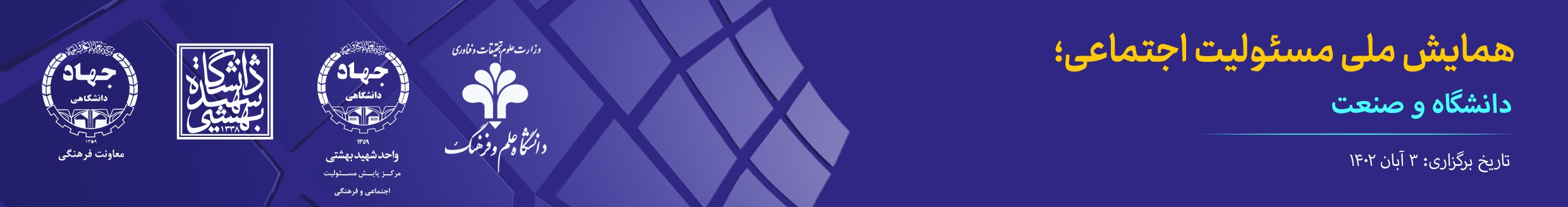 عنوان پوستر
نویسندگانعنوان نویسندگان
چکیده
مقدمه
مواد و روش‌ها
نتیجه‌گیری
منابع
نتایج و بحث